Figure 2. Expression of PLXNA4 and CLU in various tissues by Western blotting. (A) PLXNA4 is highly expressed in brain ...
Hum Mol Genet, Volume 25, Issue 16, 15 August 2016, Pages 3467–3475, https://doi.org/10.1093/hmg/ddw188
The content of this slide may be subject to copyright: please see the slide notes for details.
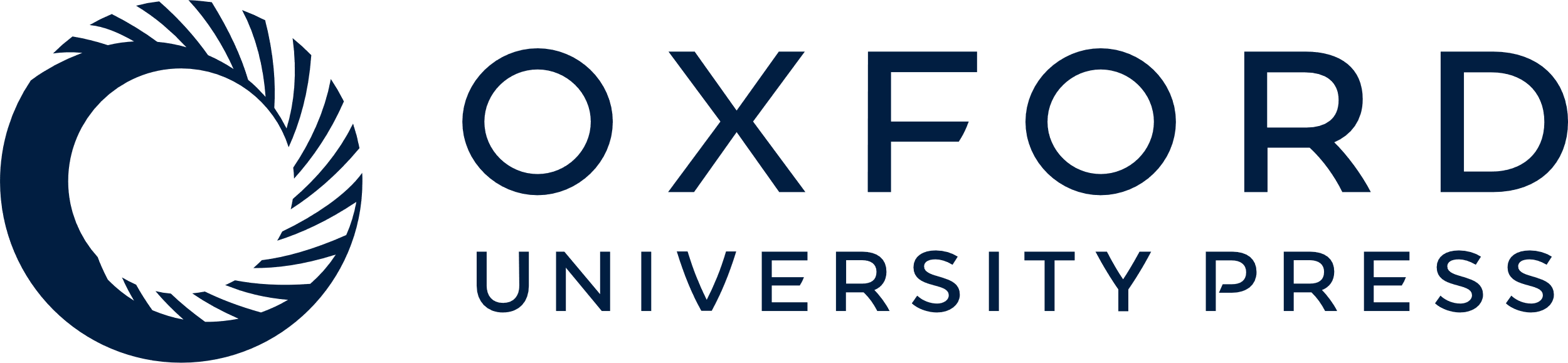 [Speaker Notes: Figure 2. Expression of PLXNA4 and CLU in various tissues by Western blotting. (A) PLXNA4 is highly expressed in brain tissue. Longer exposures show expression of PLXNA4 in lung and spleen, with low but detectable levels in heart, kidney, liver, adrenal, intestine, and testis. No detectable levels were found in pancreas, muscle, or plasma. Slight differences in molecular weights of PLXNA4 are likely due to post-translational modifications. CLU is broadly expressed throughout the body, with highest expression in pancreas, testis, and plasma. CLU is easily detectable in all tissues surveyed, including whole brain tissue, with some tissues also showing differences in molecular weights due to the known heavily glycosylated nature of CLU. (B) Both PLXNA4 and CLU are highly expressed throughout all regions of the central nervous system (with the exception of lack of PLXNA4 in the eye). Highest expression of both PLXNA4 and CLU is seen in the hippocampus.


Unless provided in the caption above, the following copyright applies to the content of this slide: © The Author 2016. Published by Oxford University Press.This is an Open Access article distributed under the terms of the Creative Commons Attribution License (http://creativecommons.org/licenses/by/4.0/), which permits unrestricted reuse, distribution, and reproduction in any medium, provided the original work is properly cited.]